Ежегодный областной конкурс «Лучший муниципальный служащий»
Номинация «История, правовое, организационное, кадровое и информационное обеспечение»
ПРАКТИКА СОЗДАНИЯ И ЭФФЕКТИВНОЙ РАБОТЫ ЕДИНОЙ КАДРОВОЙ СЛУЖБЫ В АДМИНИСТРАЦИИ МУНИЦИПАЛЬНОГО ОБРАЗОВАНИЯ «ПОЧИНКОВСКИЙ РАЙОН» СМОЛЕНСКОЙ ОБЛАСТИ
Разработчик : 
Решетняк Оксана Валерьевна, 
начальник Отдела по оргработе, муниципальной службе и кадрам Администрации муниципального образования «Починковский район» Смоленской области
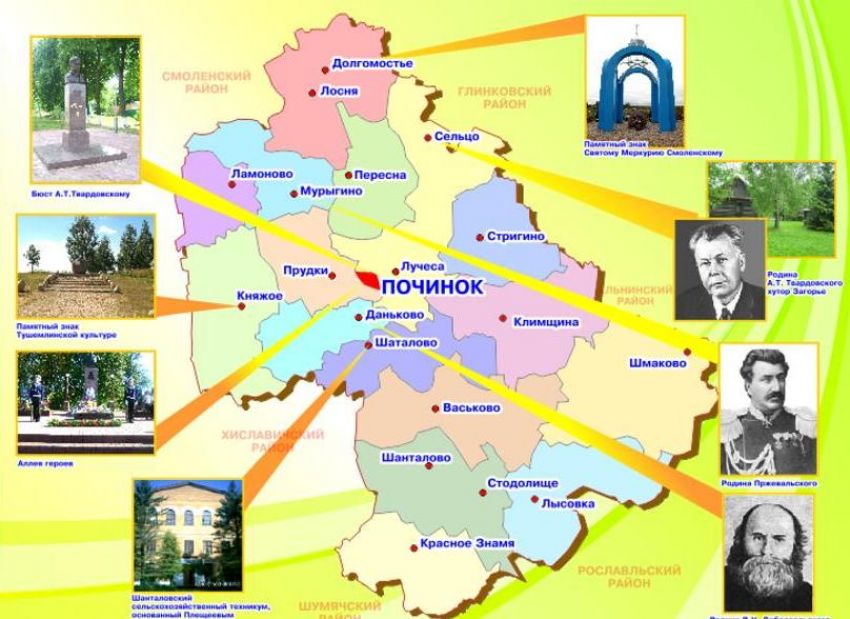 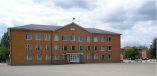 Муниципальное образование«Починковский район» Смоленской области2019 год
Оптимизация – это поиск наилучшего решения для достижения целей организации в заданных условиях.
Проблемы:
ВОЗМОЖНЫЕ РИСКИ:
ЦЕЛИ ПРОВЕДЕНИЯ ОПТИМИЗАЦИИ И СОЗДАНИЯ  ЕКС:
РЕЗУЛЬТАТЫ
Количественные показатели
Качественные показатели
РАСПРОСТРАНЕНИЕ ПРАКТИКИ
Участие в областном  семинаре для специалистов администраций муниципальных районов и городских округов Смоленской области в сфере муниципальной службы «Единая кадровая служба администраций муниципальных районов и городских округов», 2018 год. 
Участие во Всероссийском конкурсе «Лучшие кадровые практики и инициативы в системе государственного и муниципального управления», 2018 год (Благодарность Министерства труда и социальной защиты Российской Федерации).